ИСТОРИЈА НА УМЕТНОСТпроф.М-р Билјана Петровска ИсијанинСОУ  “Таки Даскало”- Битолавтора година, техничар за дизајн на облека
Византиска уметност
Византиската уметност се разви по поделбата на Римската империја кога Визант стана главен град на Источното римско царство во 330 година.Ги опфаќа териториите на југоисточна Италија, Балканот и Мала Азија.  Се укинаа остатоците на паганството, а филозофијата стана слугинка на религијата. Особено зајакнува во времето на Јустинијан кога е изградена црквата Света Софија.
Света Софија (Хагиа Софиа) е  градена од 532 до 537 година. Над централниот простор има четири големи столбови поврзани со лаци кои ја носат куполата висока 65 метри. Централниот простор е продолжен од двете страни со по еден полуквадрат, засводени со полукуполи. Архитектите –Антемиос  од Тралес и Исидор од Милет особено обрнале внимание на внатрешноста на црквата во која има мермерна оплата и мозаици. Во 15 век била претворена во џамија кога се додадени минарињата.
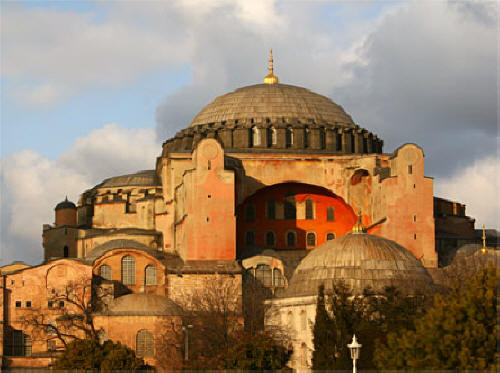 План на црквата Света Софија во Визант, денешен Истанбул
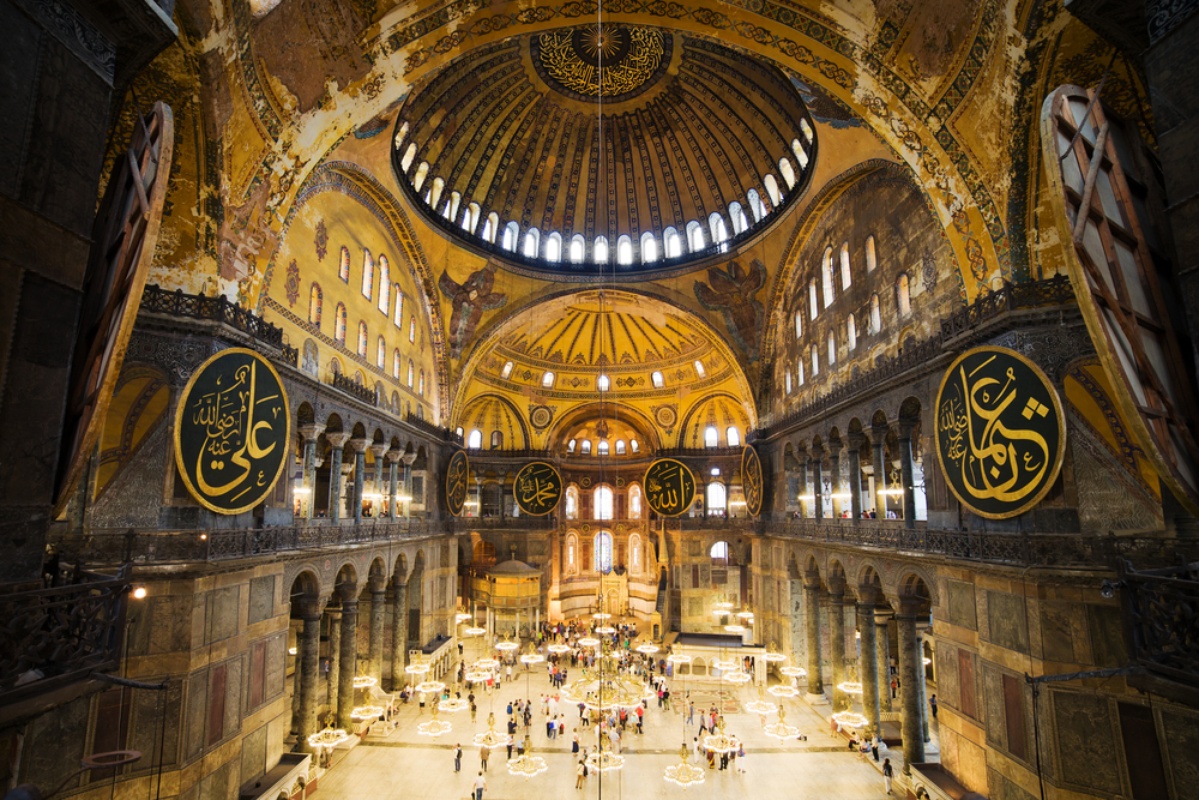 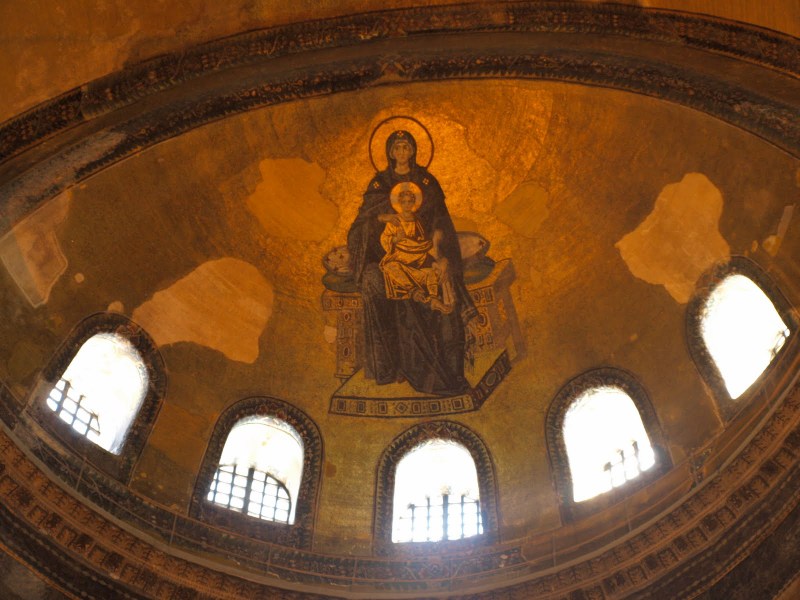 Сан Витале во Равена, 526-547 година. Октоаголна основа со купола над средишниот дел  и со многу прозорци поради што внатрешноста е богато осветлена.  Во внатрешноста има мозаици со претстави на Јустинијан и неговата жена, Теодора, како и високи службеници и свештени лица.
Мозаик со претстава на Јустинијан и Теодора. Издолжени лица со големи очи, фронтално поставени на златна позадина поради што се добива вонвременска димензија и сакралност. Во ликовите се гледа идеалот на убавината, типичен за источната иконографија.
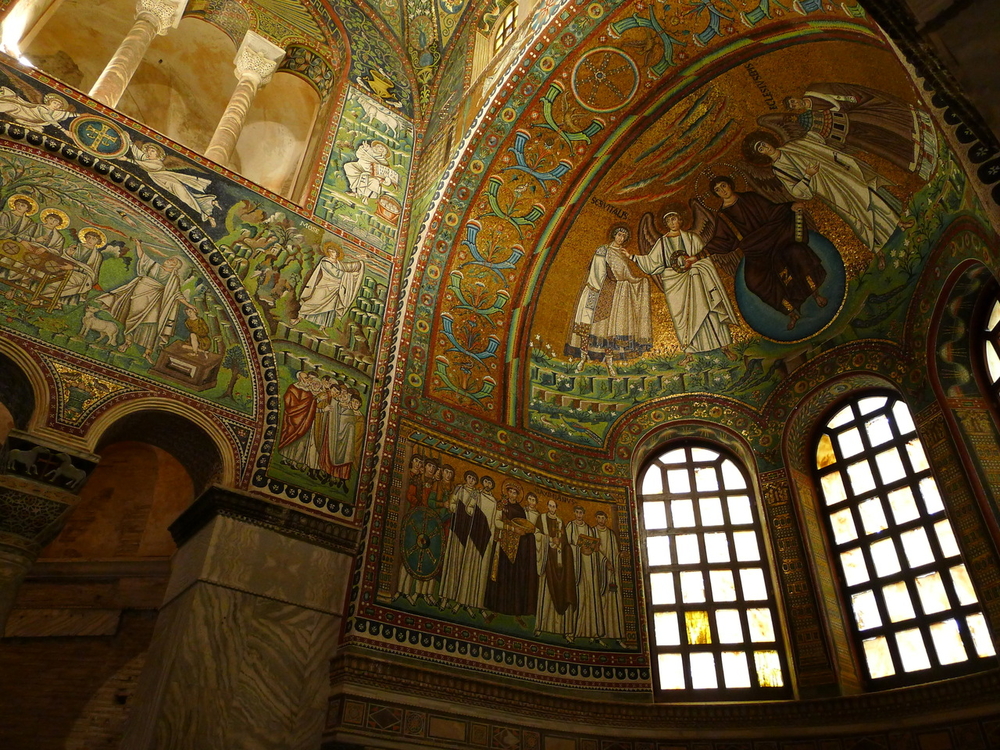 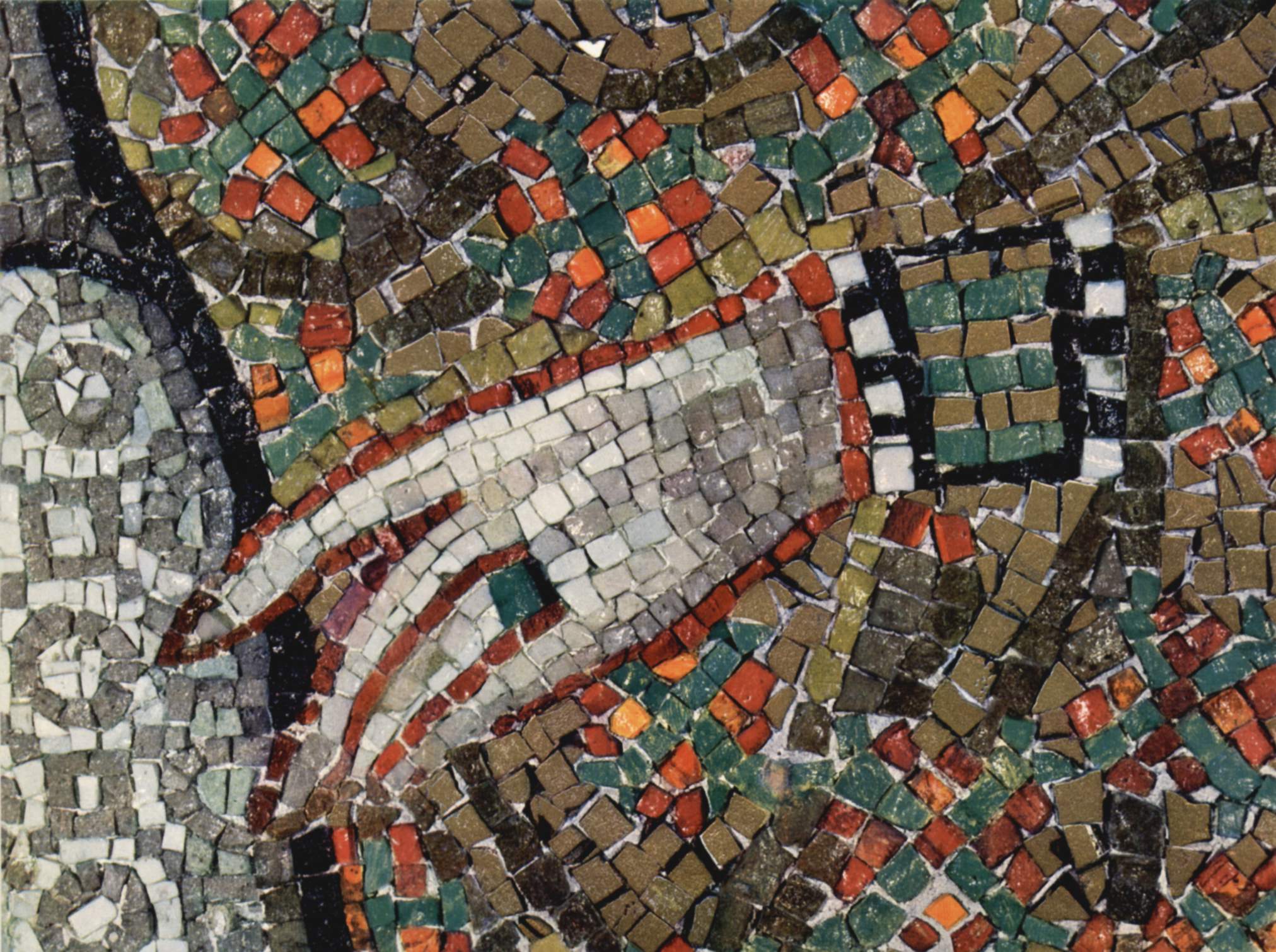 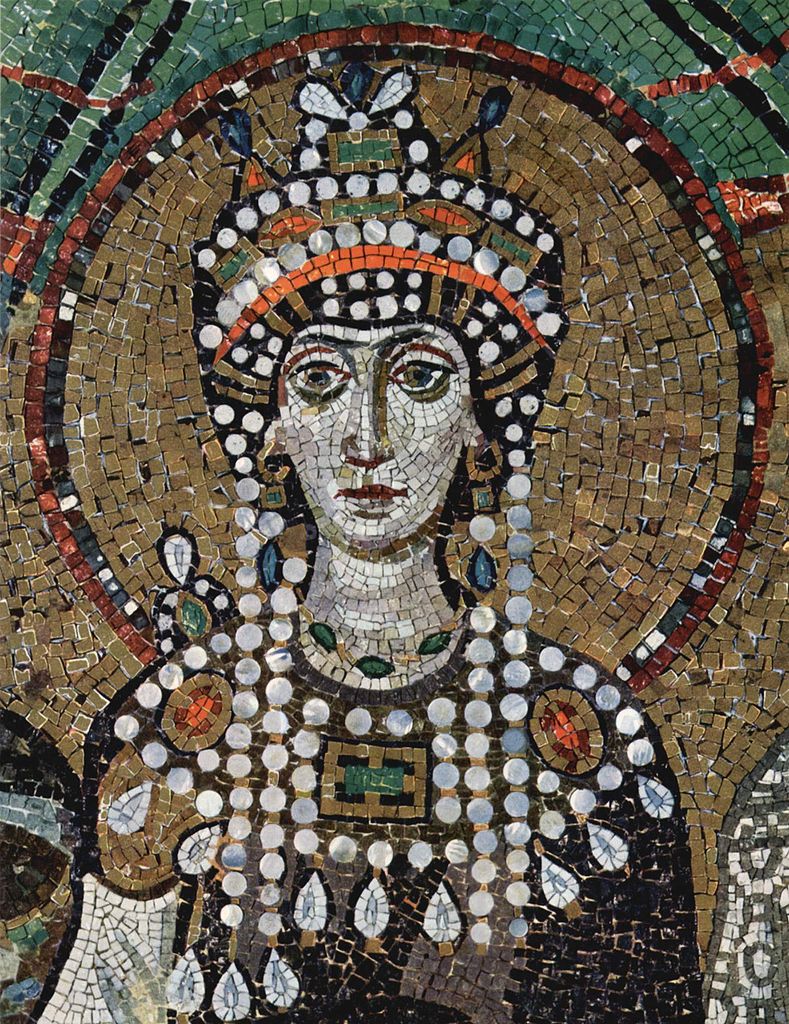 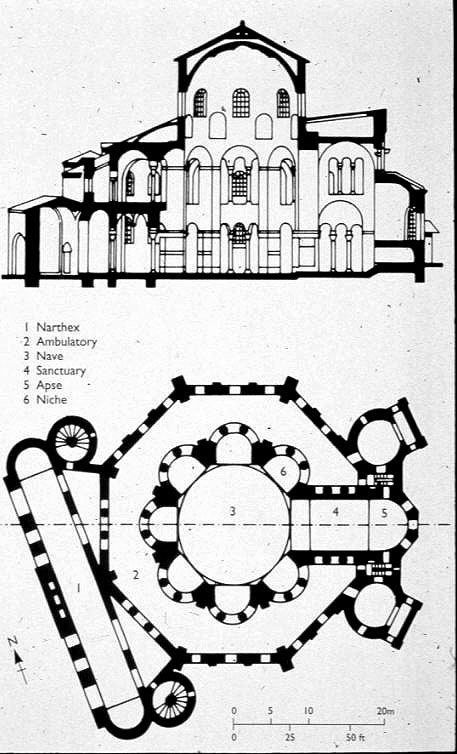 Црквите од 8.век до 11.век имаат поскромни димензии и најчесто имаат форма на грчки крст  впишан во квадрат со нартекс, со апсида и купола на квадратна основа.  Во овој период се градат манастири, од кои најпознати се на Атос. Света Гора, како манастирска заедница формално била основана во 963 година, кога монахот Атанасиј го основал манастирот Голема Лавра, најголемиот и најзначајниот манастир до ден денес.
На Атос има дваесет манастири со богата ризница на икони и други средновековни предмети.
Свети Марко во Венеција, 11 век
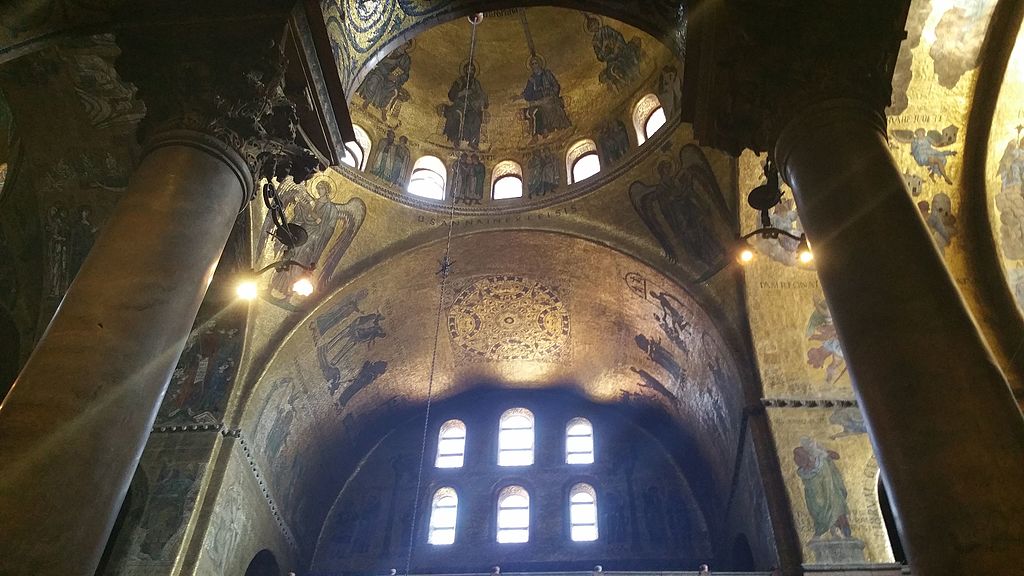 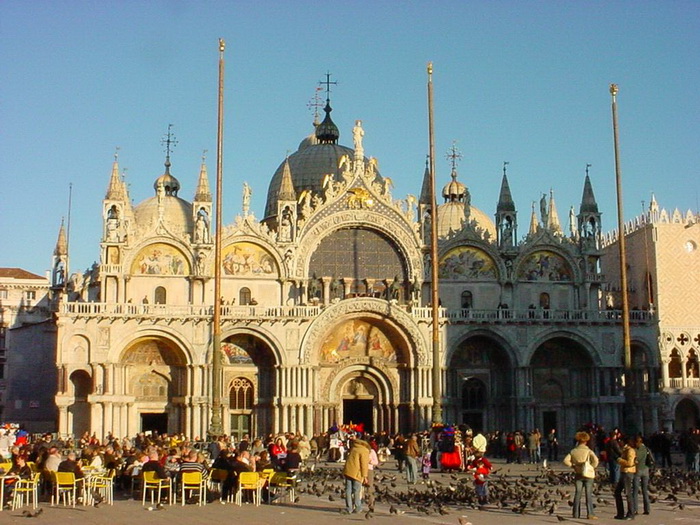 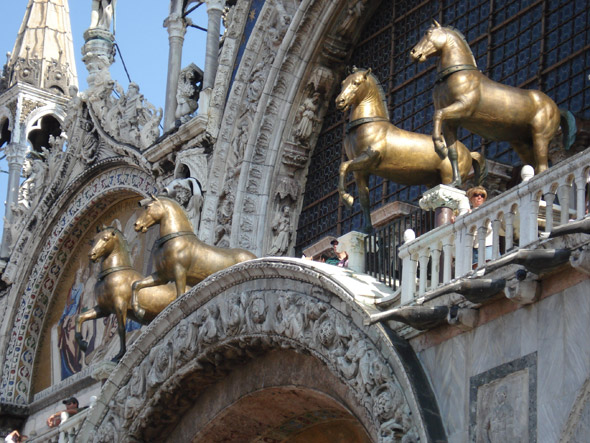 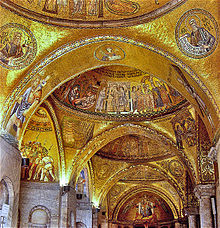 Мозаик во црквата во Дафне, бо близина на Атина
Христос Пантократор во манастирот во Дафне во близина на Атина (12 век)